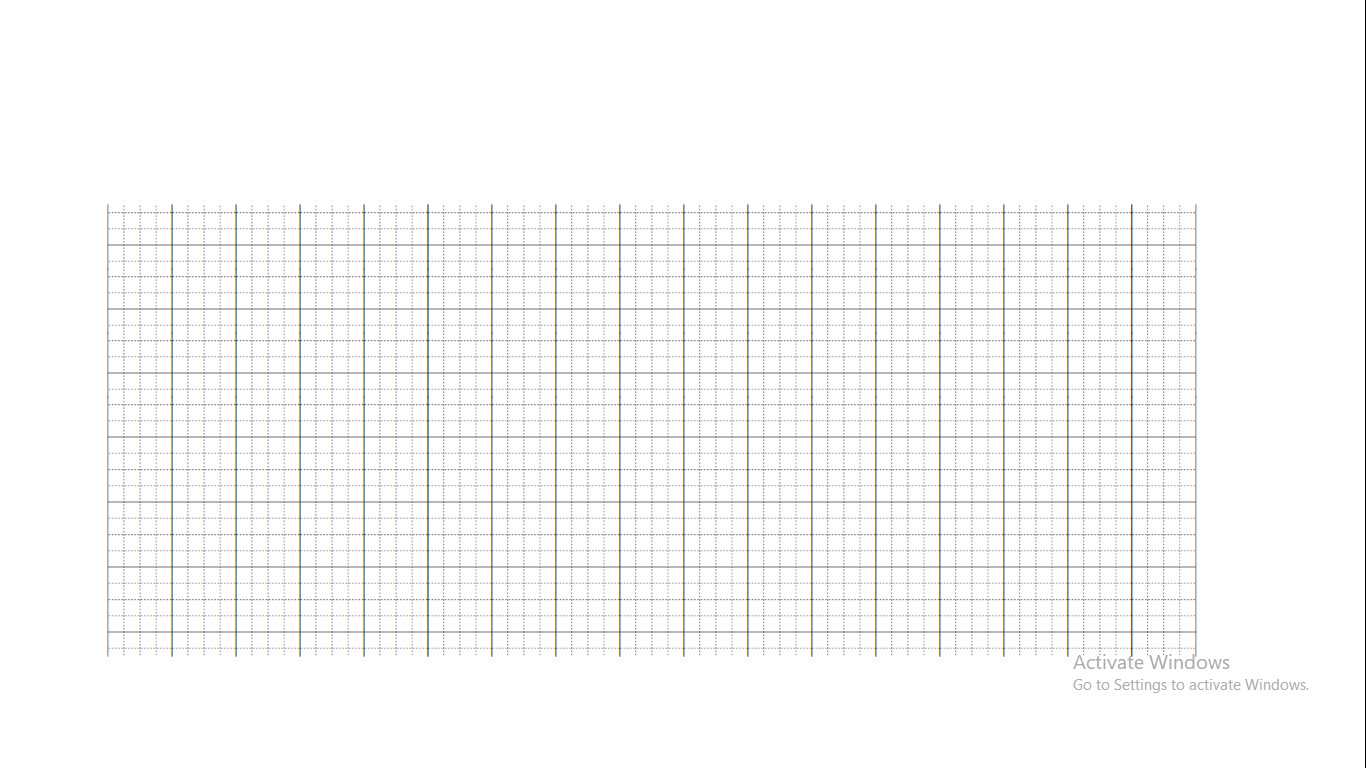 Thứ tư, ngày 19 tháng 1 năm 2022
Toán
Luyện tập
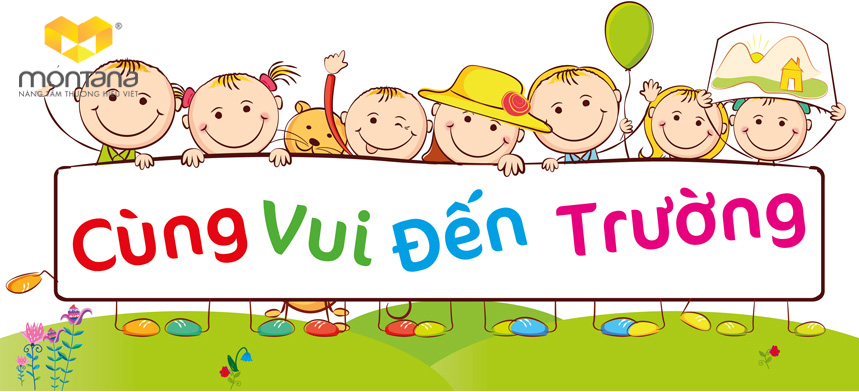 Bài 1. Xác định trung điểm của đoạn thẳng (theo mẫu):
trung điểm
a)  Mẫu: Xác định                   của đoạn thẳng AB.
trung điểm
M
2cm
2cm
A
B
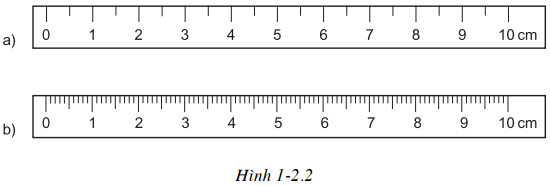 AB = 4cm
* Đo độ dài đoạn thẳng AB:
* Chia đôi độ dài đoạn thẳng AB:
4 : 2 = 2 (cm)
* Đặt thước sao cho vạch 0cm trùng với điểm A. Đánh dấu điểm M trên AB ứng với vạch 2cm của thước.
* M là trung điểm của đoạn thẳng AB.
trung điểm
1
Nhận xét: Độ dài đoạn thẳng AM bằng        độ dài đoạn thẳng AB. Viết là:
AM =        AB.
2
1
2
b) Xác định trung điểm của đoạn thẳng CD.
N
3cm
3cm
D
C
CD = 6cm
* Đo độ dài đoạn thẳng CD:
* Chia đôi  độ dài đoạn thẳng CD:
6 : 2 = 3 (cm)
* Đặt thước sao cho vạch 0cm trùng với điểm C. Đánh dấu một điểm bất kì (ví dụ điểm N) trên CD ứng với vạch 3cm của thước.
* N là trung điểm của đoạn thẳng CD.
1
Nhận xét: Độ dài đoạn thẳng CN bằng       độ dài đoạn thẳng AD. Viết là:
CN =        CD.
2
1
2
A
B
I
B
A
C
K
C
D
D
A
B
I
C
D
K
Bài 2. Thực hành. Gấp tờ giấy hình chữ nhật ABCD 
(theo hình vẽ) rồi đánh dấu trung điểm I của đoạn thẳng AB 
và trung điểm K của đoạn thẳng DC.
(Gấp từ giấy để đoạn thẳng AD trùng với đoạn thẳng BC)
Hãy nêu lại các bước xác định trung điểm của đoạn thẳng?
Để xác định trung điểm của đoạn thẳng ta phải dùng thước
 kẻ có chia sẵn vạch xăng-ti-mét.
+ Đặt thước để đo chiều dài của đoạn thẳng đó, sao cho vạch 0cm trùng với một điểm của đoạn thẳng.
+ Xác định được chiều dài của đoạn thẳng đó và chia đoạn thẳng vừa đo thành hai phần bằng nhau.
+ Đánh dấu điểm ở chính giữa của đoạn thẳng đó thì điểm đó được gọi là trung điểm của đoạn thẳng.